Sec 07
08: STRUCTURED DATA
Programming Technique I
(SCSJ1013)
Combining Data into Structures
Introduction to Structures
Structure: C++ construct that allows multiple variables to be grouped together.
General format:
struct <structName>
{
	type1 field1;
	type2 field2;
	. . .
};
Example: struct Declaration
struct Student
{
	int studentID;
	string name;
	short yearInSchool;
	double gpa;
};
Structure tag
Structure members
struct Declaration Notes
Must have ; after closing  }.
struct names commonly begin with uppercase letter.
Multiple fields of same type can be in comma-separated list:
string name, address;
struct declaration does not allocate memory or create variables.
To define variables, use structure tag as type name:
Student bill;
Accessing Structure Members
Accessing Structure Members
Use the dot (.) operator to refer to members of struct variables:
	cin >> stu1.studentID;
	getline(cin, stu1.name);
	stu1.gpa = 3.75;
struct Student
{
int studentID;
string name;
short yearInSchool;
double gpa;
};
Student stu1;
Displaying a struct Variable
To display the contents of a struct variable, must display each field separately, using the dot operator:

	cout << bill; // won’t work
	cout << bill.studentID << endl;
	cout << bill.name << endl;
	cout << bill.yearInSchool;
	cout << " " << bill.gpa;
Comparing struct Variables
Cannot compare struct variables directly:
	if (bill == william) 
	// won’t work
Instead, must compare on a field basis:
  if (bill.studentID == william.studentID)
Initializing a Structure
Initializing a Structure
struct variable can be initialized when defined:
	Student s = {11465, "Joan", 2, 3.75};
Can also be initialized field-by-field after definition:
	s.name = "Joan";
	s.gpa = 3.75;
More on Initializing a Structure
May initialize only some fields:
	Student bill = {14579};
Cannot skip over fields:
	Student s = {1234, "John", ,
		 2.83}; // illegal
Cannot initialize in the structure declaration, since this does not allocate memory
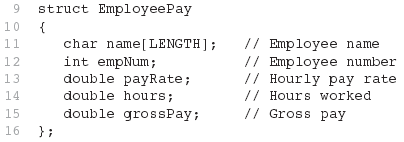 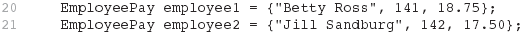 Excerpts From Program 11-4
Array of Structures
Arrays of Structures
Structures can be defined in arrays
Can be used in place of parallel arraysconst int NUM_STUDENTS = 20;Student stuList[NUM_STUDENTS];
Individual structures accessible using subscript notation
Fields within structures accessible using dot notation:
	cout << stuList[5].studentID;
Nested Structures
Nested Structures
A structure can contain another structure as a member:
	
	struct PersonInfo
	{   	string name, 
				  address, 
				  city;
	};
	struct Student
	{	   int studentID;
			PersonInfo pData;
			short yearInSchool;
			double gpa;
	};
Members of Nested Structures
Use the dot operator multiple times to refer to fields of nested structures:
	
	Student s;
	s.pData.name = "Jasmin";
	s.pData.city = ”Skudai";
Structures as Function Arguments
Structures as Function Arguments
May pass members of  struct variables to functions:
	computeGPA(stu.gpa);
May pass entire struct variables to functions:
	showData(stu);
Can use reference parameter if function needs to modify contents of structure variable
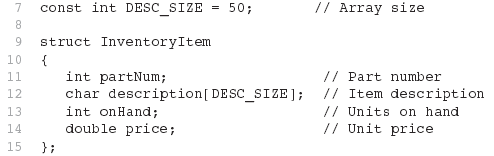 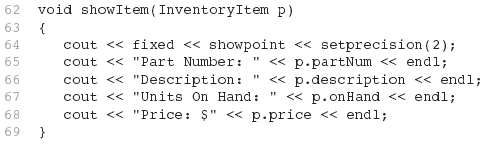 Excerpts from Program 11-7
Structures as Function Arguments - Notes
Using value parameter for structure can slow down a program, waste space
Using a reference parameter will speed up program, but function may change data in structure
Using a const reference parameter allows read-only access to reference parameter, does not waste space, speed up program
Revised showItem Function
constant 
parameter
pass by
reference
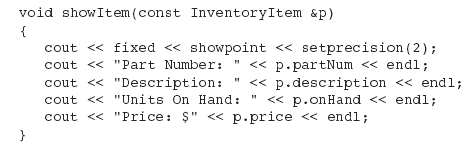 Returning a Structure from a Function
Returning a Structure from a Function
Function can return a struct:
	Student getStudentData();  // prototype
	stu1 = getStudentData();   // call
Function must define a local structure 
for internal use 
for use with return statement
Returning a Structure from a Function - Example
Student getStudentData()‏

{	 Student tempStu;

	 cin >> tempStu.studentID;
	 getline(cin, tempStu.pData.name);
	 getline(cin, tempStu.pData.address);
    getline(cin, tempStu.pData.city);
    cin >> tempStu.yearInSchool;
    cin >> tempStu.gpa;

    return tempStu;
}
Returning a Structure from a Function - Example
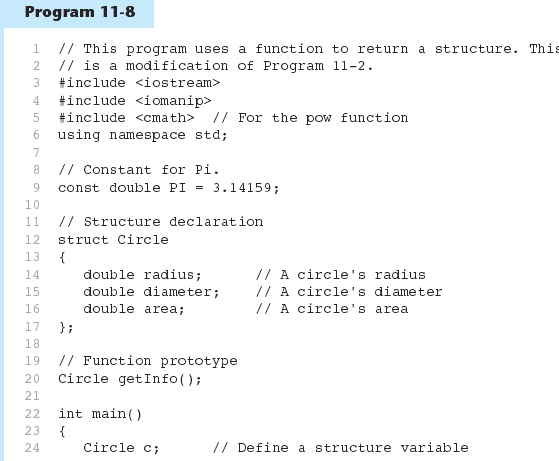 Program 11-8 (Continued)‏
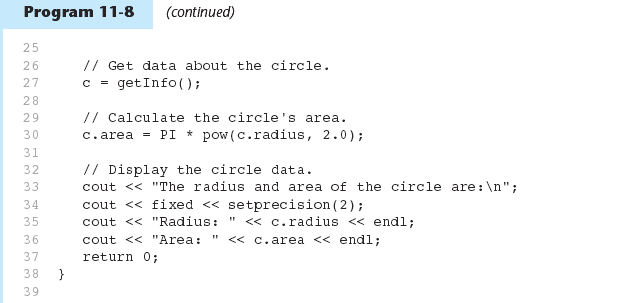 Program 11-8 (Continued)‏
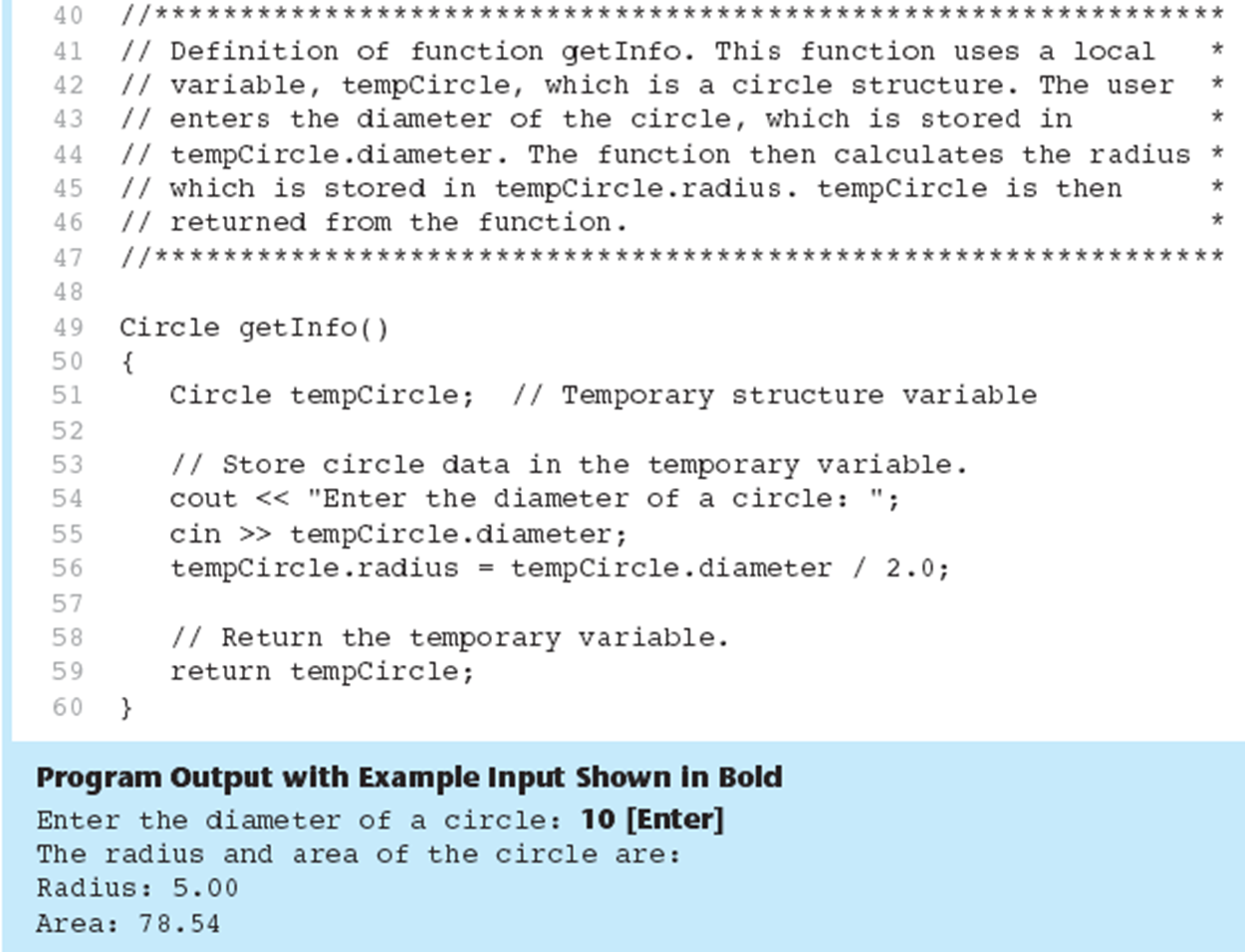 Pointer to Structure
Pointers to Structures
A structure variable has an address
Pointers to structures are variables that can hold the address of a structure:
	Student *stuPtr;
Can use & operator to assign address:
	stuPtr = & stu1;
Structure pointer can be a function parameter
Accessing Structure Members via Pointer Variables
Must use () to dereference pointer variable, not field within structure:
	cout << (*stuPtr).studentID;
Can use structure pointer operator to eliminate () and use clearer notation:
	cout << stuPtr->studentID;
From Program 11-9
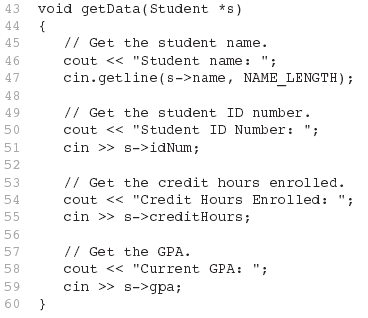 Enumerated Data Types
Enumerated Data Types
An enumerated data type is a programmer-defined data type. It consists of values known as enumerators, which represent integer constants.
Example:enum Day { MONDAY, TUESDAY,           WEDNESDAY, THURSDAY,           FRIDAY };
The identifiers MONDAY, TUESDAY, WEDNESDAY, THURSDAY, and FRIDAY, which are listed inside the braces, are enumerators. They represent the values that belong to the Day data type.
Enumerated Data Types
enum Day { MONDAY, TUESDAY,           WEDNESDAY,THURSDAY,           FRIDAY };
Note that the enumerators are not strings, so they aren’t enclosed in quotes.                              
They are identifiers.
Enumerated Data Types
Once you have created an enumerated data type in your program, you can define variables of that type. Example:
		Day workDay;
This statement defines workDay as a variable of the Day type.
We may assign any of the enumerators MONDAY, TUESDAY, WEDNESDAY, THURSDAY, or FRIDAY to a variable of the Day type. Example:      workDay = WEDNESDAY;
Enumerated Data Types
So, what is an enumerator?
Think of it as an integer named constant
Internally, the compiler assigns integer values to the enumerators, beginning at 0.
Enumerated Data Types
enum Day { MONDAY, TUESDAY,           WEDNESDAY,THURSDAY,           FRIDAY };
In memory...
	MONDAY = 0TUESDAY = 1WEDNESDAY = 2THURSDAY = 3FRIDAY = 4
Enumerated Data Types
Using the Day declaration, the following code...cout << MONDAY << "  "      << WEDNESDAY << "  “             << FRIDAY << endl;
will produce this output:
	0 2 4
Assigning an integer to an enum Variable
You cannot directly assign an integer value to an enum variable. This will not work:workDay = 3;	// Error!
Instead, you must cast the integer:workDay = static_cast<Day>(3);
Assigning an Enumerator to an int Variable
You CAN assign an enumerator to an int variable. For example:
	int x;	x = THURSDAY;
This code assigns 3 to x.
Comparing Enumerator Values
Enumerator values can be compared using the relational operators. For example, using the Day data type the following code will display the message "Friday is greater than Monday.“if (FRIDAY > MONDAY){   cout << "Friday is greater "        << "than Monday.\n";  }
Comparing Enumerator Values - example
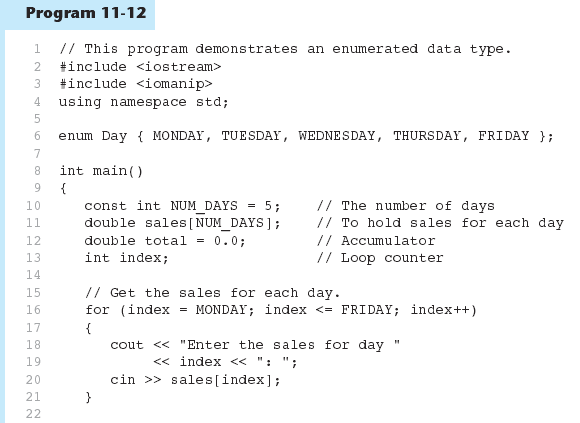 Program 11-12 (Continued)
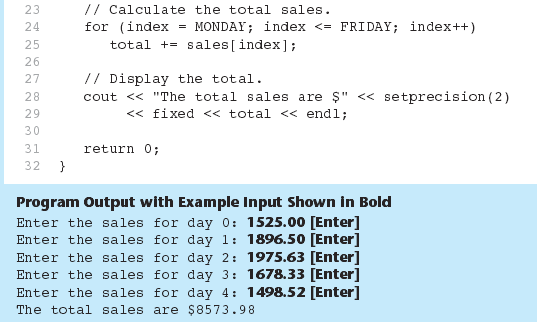 Enumerated Data Types
Program 11-12 shows enumerators used to control a loop:// Get the sales for each day.for (index = MONDAY; index <= FRIDAY; index++){   cout << "Enter the sales for day "            << index << ": ";      cin >> sales[index];}
Using Math Operators with enum Variables
You can run into problems when trying to perform math operations with enum variables. For example: 		Day day1, day2; 
  			// Define two Day variables.		day1 = TUESDAY; 
  			// Assign TUESDAY to day1.		day2 = day1 + 1;
 			// ERROR! Will not work!
The third statement will not work because the expression day1 + 1 results in the integer value 2, and you cannot store an int in an enum variable
Using Math Operators with enum Variables
You can fix this by using a cast to explicitly convert the result to Day, as shown here:// This will work.day2 = static_cast<Day>(day1 + 1);
Using an enum Variable to Step through an Array's Elements
Because enumerators are stored in memory as integers, you can use them as array subscripts. For example:
enum Day { MONDAY, TUESDAY, WEDNESDAY,
           THURSDAY, FRIDAY };
const int NUM_DAYS = 5;
double sales[NUM_DAYS];
sales[MONDAY] = 1525.0; 
sales[TUESDAY] = 1896.5; 
sales[WEDNESDAY] = 1975.63; 
sales[THURSDAY] = 1678.33; 
sales[FRIDAY] = 1498.52;
Using an enum Variable to Step through an Array's Elements
Remember, though, you cannot use the ++ operator on an enum variable. So, the following loop will NOT work.
Day workDay;  // Define a Day variable
// ERROR!!! This code will NOT work.
for (workDay = MONDAY; workDay <= FRIDAY; workDay++)‏
{
   cout << "Enter the sales for day " 
        << workDay << ": ";
   cin >> sales[workDay];
}
Using an enum Variable to Step through an Array's Elements
You must rewrite the loop’s update expression using a cast instead of ++:
for (workDay = MONDAY; workDay <= FRIDAY;
    workDay = static_cast<Day>(workDay + 1))‏
{
   cout << "Enter the sales for day " 
        << workDay << ": ";
   cin >> sales[workDay];
}
Using an enum Variable to Step through an Array's Elements - example
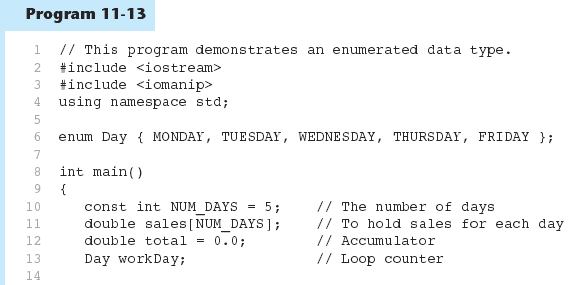 Using an enum Variable to Step through an Array's Elements - example
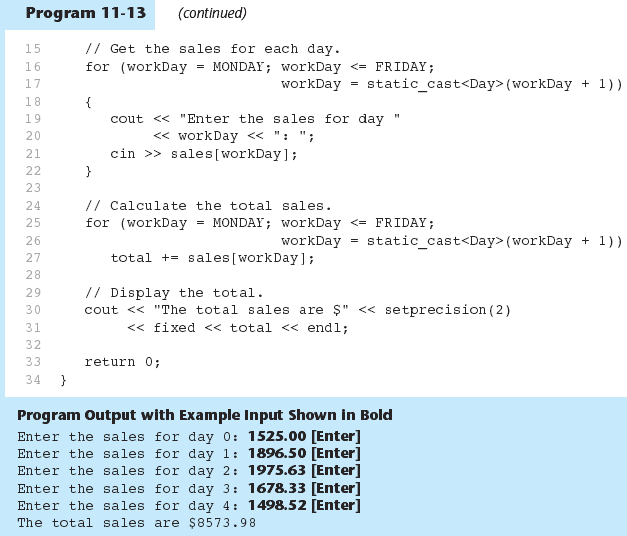 Enumerators Must Be Unique Within the same Scope
Enumerators must be unique within the same scope. 
For example, an error will result if both of the following enumerated types are declared within the same scope:
enum PrimeMinister { NAJIB, MAHATHIR, ABDULLAH };

enum DeputyPrimeMinister { NAJIB, GHAFAR, ZAHID };
NAJIB is declared twice.
Declaring the Type and Defining the Variables in One Statement
You can declare an enumerated data type and define one or more variables of the type in the same statement. 
For example:
enum Car { PORSCHE, FERRARI, JAGUAR } sportsCar;
	This code declares the Car data type and defines a variable named 
		sportsCar.
In-class Exercise
Your Programming Hands On
Example 1 – Simple Structure
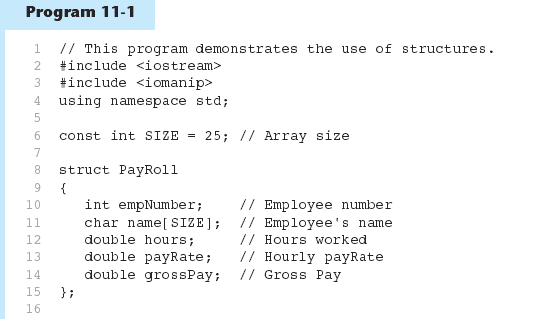 Example 1 – Simple Structure
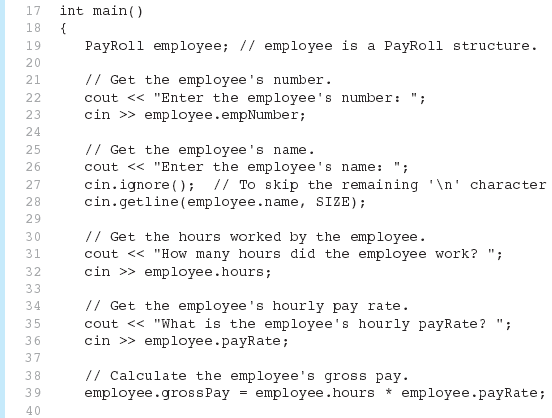 Example 1 – Simple Structure
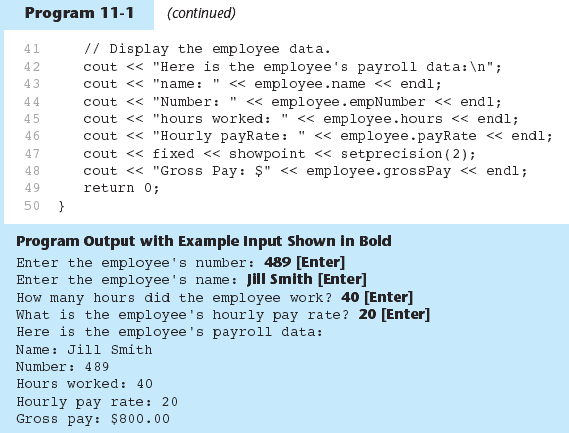 Example 2 - Arrays of Structures
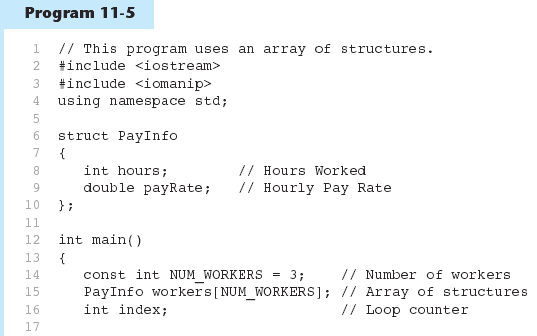 Example 2 - Arrays of Structures
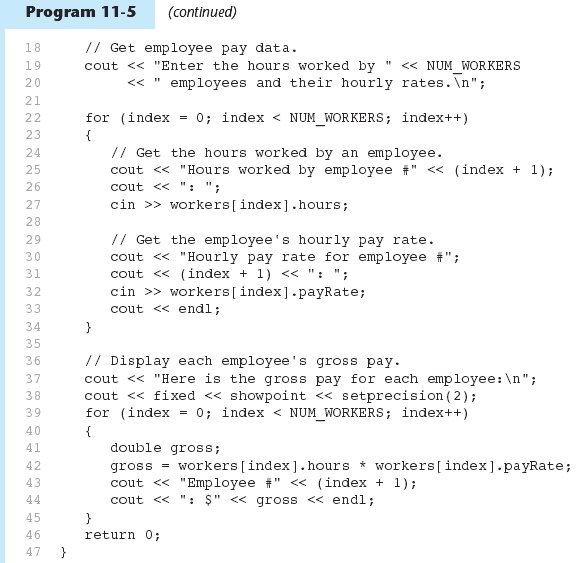 Example 2 - Arrays of Structures
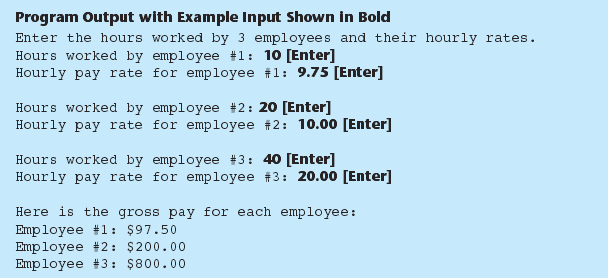 Exercise 8.1: Program 11-1
modify the previous Program 11-1 by using array to create a structure that can store a number of employee record. (e.g. you can define an array size of 10, to store 10 records)
Exercise 8.2: Program 11-5
based on the previous Program 11-1, try to create a similar program that can handle the structure defined below:

struct PersonInfo
	{   	string name, 
				  address, 
				  city;
	};
	struct Student
	{	   int studentID;
			PersonInfo pData;
			short yearInSchool;
			double gpa;
	};
Exercise 8.3: Create your own program
The following program skeleton, when complete, asks the user to enter these data about his or her favorite movie:
Name of movie
Name of the movie’s director
Name of the movie’s producer
The year the movie was released
Complete the program by declaring the structure that holds this data, defining a structure variable, and writing the individual statements necessary.
Exercise 8.3: Program Skeleton
#include <iostream>
using namespace std;
// Write the structure declaration here to hold the movie data.

int main()
{
// define the structure variable here.

    cout << "Enter the following data about your\n";
    cout << "favorite movie.\n";
    cout << "name: ";

// Write a statement here that lets the user enter the
// name of a favorite movie. Store the name in the
// structure variable.
Exercise 8.3: Program Skeleton
...
   cout << "Director: ";
// Write a statement here that lets the user enter the
// name of the movie's director. Store the name in the
// structure variable.

   cout << "Producer: ";
// Write a statement here that lets the user enter the
// name of the movie's producer. Store the name in the
// structure variable.

   cout << "Year of release: ";
// Write a statement here that lets the user enter the
// year the movie was released. Store the year in the
// structure variable.
Exercise 8.3: Program Skeleton
...
  
    cout << "Here is data on your favorite movie:\n";
       // Write statements here that display the data.
       // just entered into the structure variable.
   
   return 0;
}
Exercise 8.4: 
Create your own program #2
Refer to elearning to proceed with ...
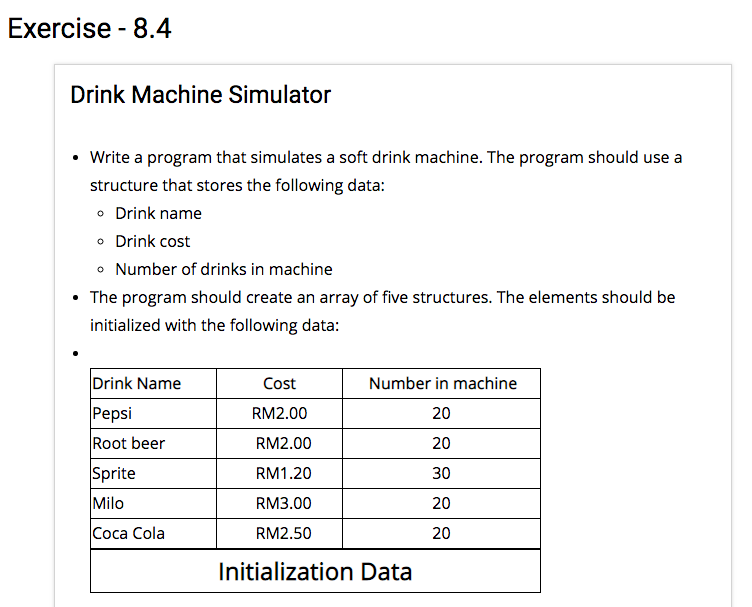 Finish !!!
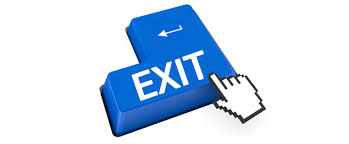